Emberi Erőforrás Fejlesztési Operatív Program (EFOP) fejlesztési koncepciója Borsod-Abaúj-Zemplén megye vonatkozásában



SZTOJKA ATTILA
Főosztályvezető

EMBERI ERŐFORRÁSOK MINISZTÉRIUMA

Szociális ügyekért és társadalmi FELZÁRKÓZÁSÉRT Felelős Államtitkárság

Felzárkózási fejlesztések főosztálya
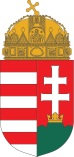 EFOP felzárkózási programok képzés, foglalkoztatás területén Borsod-Abaúj-Zemplén megyében
EFOP-1.1.2 Nő az esély – képzés és foglalkoztatás – kiemelt projekt, SZGYF, 8,622 Mrd Ft, VEKOP: 0,25 Mrd Ft

1100 roma személy (elsősorban nő) képzése (a kapcsolódó EFOP-1.1.3 pályázatos konstrukció célcsoporttagjai képzése is itt történik), 900 fő foglalkoztatása az SZGYF által fenntartott intézményekben. 
Újítás, hogy a foglalkoztatás és a megfelelő képzettség megszerzését célzó képzés párhuzamosan folyik a képzettség megszerzéséig. 

A megyében 9 foglalkoztatási színtéren zajlik 138 célcsoporttag foglalkoztatása és képzése.
2
EFOP-1.1.2 BAZ megyei programmegvalósítási helyszínek
3
EFOP-1.1.3 Nő az esély  - foglalkoztatás – egyszerűsített, 1,62 Mrd Ft

A felhívás alapvető célja a társadalmi előítélettel és munkaerő-piaci diszkriminációval küzdő munkanélküli romák (kiemelten roma nők) társadalmi befogadásának és foglakoztatásának javítása, a közszolgáltatásban foglalkoztatottak számának növelésén keresztül.

200 roma személy foglalkoztatása a szociális, gyermekjóléti és gyermekvédelmi, köznevelési szolgáltatást nyújtó intézményekben.
	
Borsod-Abaúj-Zemplén megyében 2 településen indult 3 program megvalósítása 156,32 millió Ft forrással:
EFOP-1.11.1-17 Kísérleti programok a szociális gazdaság erősítése és a leghátrányosabb helyzetű csoportok elhelyezkedése érdekében non-profit szervezetek és vállalkozások együttműködése révén - standard,0,78 Mrd Ft

A standard pályázat célja társadalmi célú vállalkozások ösztönzése és támogatása révén olyan, helyi szervezetek foglalkoztatási potenciáljának megerősítése, amelyek ötvözik az üzleti valamint a társadalmi szempontokat. 

Létrejön 17 szociális gazdaságban működő vállalkozás. 350 fő bevonásra kerül a szociális gazdasághoz kapcsolódó képzésekbe.

Újítás, hogy a nonprofit és for profit szektor közötti együttműködések elősegítésével fenntartható szociális gazdasági modell kialakítása a cél.

Borsod-Abaúj-Zemplén megyében 5 településen indult programmegvalósítás 232,63 millió Ft forrással:
5
EFOP felzárkózási programok képzés, foglalkoztatás területén Borsod-Abaúj-Zemplén megyében
EFOP-3.7.1 Aktívan a tudásért – kiemelt projekt, SZGYF, 6,3 Mrd Ft

A kiemelt projekt 25 000 alacsony iskolai végzettségű személy bevonásával valósul meg, melyből 12 000 fő fejlesztő képzésben (általános iskola befejezésének támogatása, a funkcionális analfabetizmus mérséklése, szakmatanulás megalapozása, alapkészségek, kompetenciák fejlesztése) való részvétele várható. A munkagyakorlaton résztvevők száma pedig 500 fő. 
Újítás a munkagyakorlat szerzését lehetővé tevő programelem, mely jobb elhelyezkedési esélyt biztosít. 

A megyében eddig 80 településen volt toborzás, 49 településen zajlott le képzés, a képzésbe vontak száma 1028 fő.
6
EFOP-3.7.1  BAZ megyei programmegvalósítási helyszínek

Toborzások: 	0-15 fő 	16-30 fő 	31-45 fő 	46-60 fő 	60 fő fölött
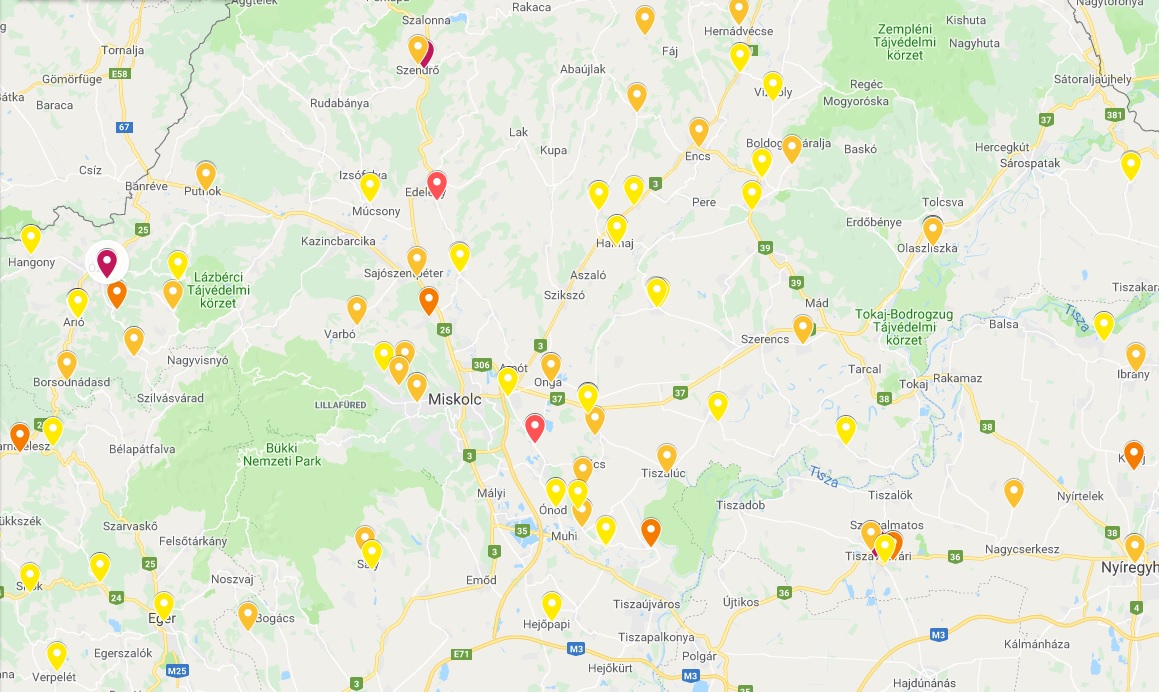 7
EFOP 1.3.2 Felzárkózási mentorhálózat fejlesztése – kiemelt projekt, SZGYF, 2 Mrd Ft

A felhívás alapvető célja hogy a létrehozásra kerülő roma mentorhálózat segítségével a társadalmi felzárkózást szolgáló programok a lehető legmagasabb arányban érjék el a hátrányos helyzetű – elsősorban roma – embereket. Ennek érdekében „rásegítő mechanizmusokkal”, folyamattámogatással kell segíteni azt, hogy az esélyteremtő, hátrányt enyhítő programok szélesebb körben eljussanak a romákhoz, valamint a roma közösségek információhoz jussanak és aktivizálódjanak a programokban való részvételre. 

A konstrukció hiánypótló tevékenységet végez: 100 roma mentor, illetve 10 mentor koordinátor tevékenysége nyomán összesen mintegy 40 000 fő kerül bevonásra, ebből 8 000 roma ember kap mentori támogatást, melynek célja elsősorban a foglalkoztatási és képzési programokba való bekerülés támogatása (EFOP, GINOP). A felzárkózási mentorhálózat munkájának eredményeképpen a felzárkózást segítő programok eljutnak a leghátrányosabb helyzetűekhez, romákhoz.

BAZ megyében 7 mentor dolgozik a projekt keretében, eddig 4250 főt értek el, és 331 főt mentorálnak.
8
EFOP gyerekesély felzárkózási programok Borsod-Abaúj-Zemplén megyében
EFOP-1.4.2 Integrált térségi gyermekprogramok támogatása a hátrányos helyzetű térségekben – standard, 14,89 Mrd Ft

A helyi igényekre és szükségletekre reagálva a fejlesztés átfogó célja a 2007-2013 közötti programozási időszakban indított integrált térségi gyermekprogramok továbbfejlesztése, újabb célterületekre való kiterjesztése specifikus célok elérésével (pl. a szegénység csökkentése érdekében családi gazdálkodási stratégiák átalakítása, jövőkép kialakítása; az alacsony képzettség hosszú távú csökkentése, a hátrányos helyzetű gyerekek iskolai és iskolán kívüli képesség- és készségfejlesztése; egészségtudatos életmód elterjesztése a hátrányos helyzetű gyerekek és szüleik körében stb.)

A konstrukció 31 hátrányos helyzetű célterületen (kedvezményezett járásban) biztosítja a gyermekeket sújtó nélkülözés újratermelődésének megakadályozását és a gyermekek esélyeinek növelését. 25 ezer gyermeket fog elérni a program.
Borsod-Abaúj-Zemplén megyében 9 településen indult program 4,5 Mrd Ft forrással:
9
EFOP-1.4.3 Biztos Kezdet Gyerekházak és „Jó kis hely” - kistelepülési komplex gyermekprogramok támogatása – standard, 5,5 Mrd Ft

A helyi igényekre és szükségletekre reagálva a felhívás keretében megvalósuló fejlesztések átfogó célja a gyermekesély programok továbbfejlesztése a gyerekek szempontjából hátrányos helyzetű településeken, a minőségi szolgáltatásokhoz való hozzáférés növelése érdekében. 

Biztos Kezdet Gyerekházak programelem

Biztos Kezdet Gyerekházak létesítése a koragyerekkori esélyteremtés támogatása érdekében az óvodáskor alatti gyereket nevelő családok számára legalább 560 gyermek bevonásával szolgáltatáshiányos, 1000-4000 lakosú településeken, ahol a rendszeres gyermekvédelmi kedvezményben (rgyk) részesülő gyermekek aránya több mint 50%.

„Jó kis hely” - kistelepülési komplex gyermekprogramok támogatása  programelem

Újítás a programelem, preventív célú kistelepülési komplex gyermekprogramok és szolgáltatások legalább 350 gyerek, fiatal bevonásával 1000 fő alatti szolgáltatáshiányos településeken, ahol a rendszeres gyermekvédelmi kedvezményben (rgyk)  részesülő gyermekek aránya több mint 50%. 

Borsod-Abaúj-Zemplén megyében 20 településen Biztos Kezdet Gyerekház (Bánhorváti, Bánréve, Bódvaszilas, Boldogkőváralja, Bőcs, Cigánd, Farkaslyuk, Forró, Hejőpapi, Hollóháza, Igrici, Karcsa, Méra, Múcsony, Novajidrány, Olaszliszka, Ónod, Parasznya, Sajókaza, Szendrőlád) és 6 településen Jó kis hely (Csokvaomány, Girincs, Ládbesenyő, Nagycsécs, Nagyrozvágy, Vatta) program valósul meg összesen  1,06 Mrd Ft forrással.
10
EFOP-2.1.2 Gyerekesély programok infrastrukturális háttere – standard, 5,5 Mrd Ft

Cél a gyerekesély programokhoz  (EFOP-1.4.2 és 1.4.3) szükséges infrastruktúra biztosítása háttér-infrastruktúra megteremtésével, szükség esetén a korábban létrehozott közösségi terek felújításával, legalább 80 Gyerekház létesítésével, továbbá legalább 35 kistelepülési közösségi helyszín létesítésével elsősorban meglévő közösségi terek átalakításával és berendezésével. 

Borsod-Abaúj-Zemplén megyében jelenleg (a döntési folyamat még nem zárult le) 24 településen valósul meg gyerekesély infrastrukturális program 1,05 Mrd Ft forrással: Bánhorváti, Bánréve, Bódvaszilas, Boldogkőváralja, Bőcs, Cigánd, Encs, Farkaslyuk, Girincs, Gönc, Hejőpapi, Igrici, Karcsa, Méra, Mezőcsát, Nagycsécs, Nagyrozvágy, Novajidrány, Ónod, Ózd, Putnok, Szalonna, Szikszó, Vatta.
11
EFOP oktatási esélyteremtési felzárkózási programok Borsod-Abaúj-Zemplén megyében 

EFOP-1.4.4. Bari shej - Nagylány - Fátă máré (Roma lányok végzettség nélküli iskolaelhagyásának megelőzése) – standard, 2,66 Mrd Ft

A pályázat a hátrányokkal küzdő roma lányok iskolai lemorzsolódásának csökkentését, valamint ehhez kapcsolódóan a továbbtanulási esélyeik növelését célozza. A beavatkozások stabil alapot teremtenek a majdani iskolai előrehaladásához, a végzettség nélküli iskolaelhagyás csökkentéséhez, és a későbbi foglalkoztathatósághoz, valamint hozzájárulnak életminőségük, egészségi állapotuk javulásához, továbbá szüleik nevelési képességének fejlődéséhez.

Cél legalább 1860 fő 10-18 éves általános iskolás vagy középiskolás roma lány iskolai lemorzsolódásának csökkentése, valamint továbbtanulási esélyeik növelése családjuk bevonásával.

A megyében 21 program indult 20 településen a 2017/2018-as tanévtől 622,3 millió Ft forrással:

Balajt, Cigánd, Encs, Farkaslyuk, Halmaj, Hernádvécse, Homrogd, Igrici, Karcsa, Lak, Mezőcsát, Méra, Pálháza, Sajókaza, Sárospatak, Sátoraljaújhely (2 program), Tiszakarád, Tomor, Vilmány, Vizsoly
12
EFOP-3.1.3 Társadalmi felzárkózási és integrációs köznevelési intézkedések támogatása – kiemelt  projekt, Oktatási Hivatal, 4,2 Mrd Ft

A projekt célja az esélyegyenlőség érvényesülésének elősegítése az óvodai nevelésben. Ennek keretében a projekt hozzájárul ahhoz, hogy a köznevelési intézményrendszer alkalmassá váljon a hátrányos helyzetű gyermekek eredményes nevelésére, támogassa a gyermekek óvodai beilleszkedését és későbbi iskolai sikerességét, valamint a pedagógiai módszerekben való megújulás által képes legyen a hátrányos helyzetű gyermekek – eredményes – integrált nevelésére. 
 
A megvalósítás során 550 óvoda és 5500 gyermek kerül bevonásra, továbbá 1100 óvodapedagógus továbbképzése valósul meg. A projekt nyomán erősödik a köznevelés rendszerének esélyteremtő és felzárkózást segítő szerepe.

BAZ megyében 111 óvodában valósul meg az óvodai fejlesztő program.
13
EFOP-3.1.4 Ösztöndíj és mentorálási támogatás hátrányos helyzetű tanulóknak - Útravaló Ösztöndíjprogram – kiemelt projekt, Emberi Erőforrás Támogatáskezelő és Klebelsberg Intézményfenntartó Központ, 5,9 Mrd Ft, VEKOP: 0,21 Mrd Ft

Az Útravaló ösztöndíjprogram egy összetett támogató, segítő, tanulást motiváló rendszer. E rendszerben a tanuló, és a tanuló iskolai előrehaladását támogató mentor vesz részt. A program köznevelést érintő alprogramjai (Út a középiskolába, Út az érettségihez) mentori és ösztöndíj-támogatást nyújtanak a bevont tanulók részére az általános iskola 7. évfolyamától a középiskola 13. évfolyamáig. A programba a tanulók elsősorban szociális jogosultság, rászorultság alapján kerülnek be, de az ösztöndíj mértéke az előző év végi tanulmányi eredménytől függ. Országosan 27 000 tanuló és 2 800 pedagógus vesz részt a programban.

BAZ megyében ösztöndíjban részesülő tanulók száma:

Út a középiskolába alprogram: 1474 fő
Út az érettségihez alprogram: 907 fő
14
EFOP-3.1.7 Esélyteremtés a köznevelésben – kiemelt projekt, Oktatási Hivatal, 4,29 Mrd Ft

Oktatási esélyegyenlőségi programokat támogató szakmai-módszertani program. Cél a HH/HHH gyermekeket nevelő-oktató 150 intézményben az esélyteremtő nevelést-oktatást lehetővé tevő módszertani kultúra kialakítása, megerősítése intézményfejlesztéssel, 3000 pedagógus képzésével, új képzési módszertanok kidolgozásával. 

A megyében 24 település nevelő-oktató intézménye vesz részt a programban: 

Abaújszántó, Alsóvadász, Bodroghalom, Boldogkőváralja, Borsodszirák, Farkaslyuk, Felsőnyárád, Forró, Hangony, Hernádkak, Hernádvécse, Homrogd, Kázsmárk, Kurityán, Lak, Nagyrozvágy, Novajidrány, Ragály, Rakaca, Sajókaza, Sajólád, Szemere, Szin, Vajdácska
15
EFOP-3.1.8 Együtt, testvérként  – iskolaközi szemléletformáló program – standard, 3 Mrd Ft

A felhívás célja, olyan iskolák kapcsolatfelvételének, programkínálatának bővítése, ahol hátrányos helyzetű tanulókat nevelnek, oktatnak. Ezzel hozzájárul legalább 7500 hátrányos helyzetű tanuló végzettségi szintjének növeléséhez, valamint javítja a minőségi oktatáshoz, neveléshez és képzéshez való hozzáférést.
 
Borsod-Abaúj-Zemplén megyében 44 településen 45 köznevelési intézményben valósul meg a program 780 millió Ft forrással: Aggtelek, Ároktő, Bánhorváti, Bodrogkeresztúr, Bódvaszilas, Bogács, Boldva, Borsodnádasd, Borsodszirák, Cigánd, Edelény, Encs, Felsőnyárád, Felsőzsolca, Hangony, Hejőkeresztúr, Hejőpapi, Igrici, Krasznokvajda, Lak, Megyaszó, Mezőcsát, Mezőkeresztes, Mezőnagymihály, Nagyrozvágy, Ormosbánya, Ózd (2 program), Rakaca, Rátka, Rudabánya, Sajószentpéter, Sály, Sárospatak, Szalonna, Szendrőlád, Szentistván, Szin, Szirmabesenyő, Szuhogy, Taktakenéz, Taktaszada, Tállya, Tiszakarád, Tiszalúc
16
EFOP-3.1.9 Iskolapad újratöltve - Második esély programok támogatása – standard, 570 millió Ft (VEKOP: 400 millió Ft)

Cél legalább 450 középfokú végzettséggel nem rendelkező, tanköteles koron túli fiatal középfokú tanulmányokba való visszavezetése, érettségi bizonyítvány, szakképesítés megszerzésének támogatása.

A megyében 3 településen működik program 97,5 millió Ft forrással:
17
EFOP-3.1.10 Lépj egy fokkal feljebb – továbbtanulást erősítő kezdeményezések támogatása - standard, 790 millió Ft (VEKOP:1,193 Mrd Ft)
A pályázat célja a középfokú végzettséget megszerző hátrányos és halmozottan hátrányos helyzetű tanulók számának és arányának növelése, továbbá a felsőoktatásba vezető út megerősítése.

Cél, hogy legalább 560 HH/HHH tanuló középfokú végzettséget szerezzen, továbbá lehetőleg felsőoktatásba kerüljön.

A megyében 6 településen valósul meg 8 program.
18
EFOP-3.3.1-15 és EFOP-3.3.1-16 Tanoda programok támogatása - standard, 7,12 Mrd Ft (VEKOP: 530 millió Ft)

Cél 8500 hátrányos helyzetű, kiemelten roma tanulók komplex személyiségfejlesztése, életpálya-építése nem formális, informális keretek között, a tanulói és helyi szükségletekre reagálva, a tanodasztenderdnek megfelelően. Országosan 285 tanoda működik.

A megyében az EFOP-3.3.1-15 felhívás keretében 39 tanoda végezte/végzi tevékenységét 36 településen 1,133 Mrd Ft forrással:
Abaújszántó, Bogács, Edelény, Felsőnyárád, Felsőzsolca, Girincs, Halmaj, Hernádszentandrás, Homrogd, Izsófalva, Kázsmárk, Köröm (2 program), Mád, Mezőkeresztes, Miskolc, Múcsony, Nagybarca, Ózd (2 program), Pácin, Rakaca, Rakacaszend, Sajókaza, Sajópetri, Sály, Sárospatak, Sátoraljaújhely, Szendrő, Szikszó (2 program), Szuhogy, Tarcal, Tiszalúc, Tiszatarján, Tokaj, Vadna, Vizsoly, Zádorfalva

Az EFOP-3.3.1-16 felhívás keretében 28 tanoda végezte/végzi tevékenységét 24 településen 527,7 millió Ft forrással:
Abaújkér, Edelény, Forró, Fulókércs, Gesztely, Hernádkak, Hernádvécse, Igrici, Kázsmárk, Kesznyéten, Lak, Megyaszó, Méra, Mezőcsát, Miskolc (5 program), Novajidrány, Olaszliszka, Perkupa, Sajóhídvég, Sajószentpéter, Sárospatak, Sátoraljaújhely, Szendrőlád, Tiszalúc
19
EFOP-3.4.1 Roma szakkollégiumok támogatása – standard, 1,15 Mrd Ft (VEKOP: 0,3 Mrd Ft)

A felsőoktatási intézményekbe felvételt nyert legalább 325 hátrányos, halmozottan hátrányos helyzetű, elsősorban roma származású hallgatók számára olyan komplex hallgatói szolgáltatások kifejlesztése, továbbfejlesztése és biztosítása, amelyek hozzájárulnak felsőfokú tanulmányaik sikeres befejezésének előmozdításához, a lemorzsolódás csökkentéséhez, illetve társadalmi szerepvállalásuk és közösségi aktivitásuk megerősítéséhez.

Jelenleg 9 településen 11 Roma Szakkollégium működik 327 hallgatóval.

A megyében 1 roma szakkollégium működik 126,5 millió Ft forrással:
20
EFOP területi felzárkózási programok Borsod-Abaúj-Zemplén megyében
EFOP-1.6.1 Felzárkózási Együttműködések Támogatása – kiemelt projekt, SZGYF, 2,2 Mrd Ft

A projekt biztosítja az EFOP-ban, a TOP-ban és VEKOP-ban végrehajtott területi felzárkózási programok, kiemelten a komplex telepprogramok szakmai és módszertani támogatását és eszközrendszerük összehangolását.
600, telepprogramban résztvevő szociális munkás, szakmai megvalósító képzése, 50 tapasztalati szakértő, 100 felzárkózási gyakornok felkészítése és foglalkoztatása történik meg. 
További feladat a roma nők aktív szerepvállalásának erősítése, közösségeik, civil szerveződéssé válásuk szakmai ösztönzése.

2014-2020-as uniós programozási időszakban EFOP nem városi szegregátumok; Forráskeret: 44,16 Mrd Ft, megközelítőleg 100 pályázat. 
TOP megyei jogú városok és városok szegregátumai; Forráskeret: 48,796 Mrd Ft, várhatóan kb. 200 pályázat. 
VEKOP a fővárosi és Pest megyei szegregátumok; Forráskeret: 13,802 Mrd Ft, várhatóan kb. 20 pályázat
A programokkal több mint 30 ezer személyt érünk el.

A projekt keretében BAZ megyében több helyszínen összesen 74 szociális munkás képzése valósult meg eddig, akik a TOP-5.2.1, TOP-6.9.1 (10 településen) és EFOP-1.6.2 telepprogramokban dolgoznak.
21
EFOP-1.6.2 Szegregált élethelyzetek felszámolása komplex programokkal (ESZA) – standard, 21,31 Mrd Ft (VEKOP: 450 millió Ft)

Cél a szegregált lakókörnyezetben, mélyszegénységben élő hátrányos helyzetű emberek felzárkózásának és integrációjának segítése. Megközelítőleg 100 telepen indul komplex program, legalább 6000 fő bevonásával.

EFOP-2.4.1 Szegregált élethelyzetek felszámolása komplex programokkal (ERFA) – standard, 22,85 Mrd Ft
A konstrukció az EFOP 1.6.2 Szegregált élethelyzetek felszámolása komplex programokkal (ESZA) konstrukció által támogatott beavatkozási eszközrendszert egészíti ki a lakhatási feltételek javításával, projektenként legalább 5 ingatlan bevonásával. 100 program esetén ez minimum 500 család lakhatási helyzetének javulását jelenti.	

A megyében várhatóan 32 településen hajtanak végre komplex telepprogramot kb. 11,7 Mrd Ft forrással (EFOP-1.6.2 5,395 Mrd Ft, EFOP-2.4.1 6,3 Mrd Ft):
Alsóvadász, Ároktő, Aszaló, Baktakék, Borsodbóta, Fáj, Farkaslyuk, Felsődobsza, Felsőgagy, Fulókércs, Hejőszalonta, Hernádpetri, Hidasnémeti, Járdánháza, Kázsmárk, Kesznyéten, Korlát, Köröm, Lácacséke, Lak, Martonyi, Olaszliszka, Pere, Rakaca, Rakacaszend, Semjén, Szendrőlád, Tiszacsermely, Tiszakarád, Vilmány, Vizsoly, Zemplénagárd
22
EFOP-1.6.2 és 2.4.1 Szegregált élethelyzetek felszámolása komplex programokkal (ESZA és ERFA) BAZ megyei programmegvalósítási helyszínek
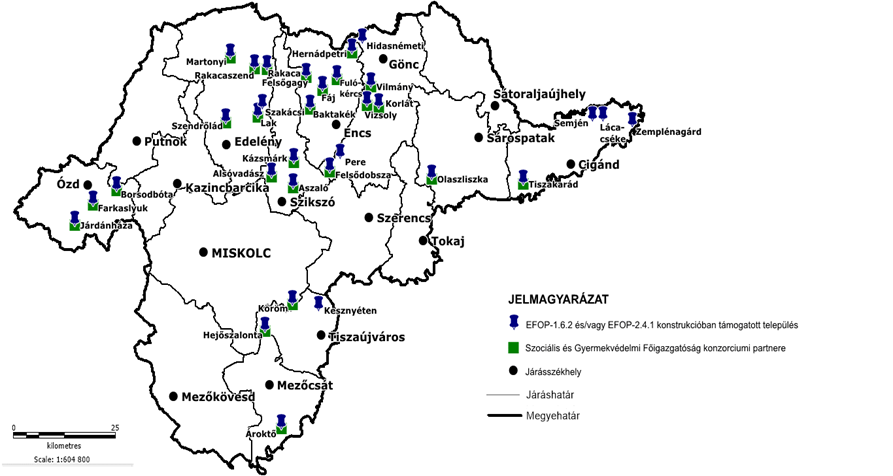 23
EFOP-2.4.2-17  Lakhatási körülmények javítása – standard, 230 millió Ft
A felhívás célja a lakhatási körülmények, a lakhatás biztonságának javítása olyan infrastrukturális beruházásokkal, melyek nem építési engedély kötelesek. Országosan 19 szegregátumban történik szociális bérlakás felújítás.

A megyében 5 településen hajtanak végre 9 programot kb. 114,4 millió Ft keretösszeggel:
Abaújszántó, Csokvaomány, Felsőtelekes, Miskolc (5 program), Szendrő

EFOP-2.4.3-18 - A szegregátumokban élők lakhatási körülményeinek javítása – standard, 1 Mrd Ft
A felhívás célja a lakhatási körülmények, a lakhatás biztonságának javítása, a lakhatási mobilizáció támogatása infrastrukturális beruházásokkal. A szociális bérlakások felújítására irányuló beruházásra olyan helyszínen kerülhet sor, amely integrált környezetben található, és amely segítségével egyúttal biztosítható a szegregált lakókörnyezetből való kiköltözés a befogadó település integrált lakókörnyezetébe. Az országban 17 szegregátumban hajtanak végre programot.

A megyében 4 településen hajtanak végre programot kb. 105 millió Ft keretösszeggel:
Abaújszántó, Izsófalva, Szikszó, Tornanádaska
24
EFOP-1.5.1 Végtelen lehetőség - Kísérleti program a leginkább elmaradott járások területi felzárkózása érdekében - standard, 1,98 Mrd Ft

Cél az 5 legelmaradottabb járásban modellprogram indítása a Magyar Máltai Szeretetszolgálat által kidolgozott és alkalmazott Jelenlét programra alapozva.
A program tapasztalatai segítik a szakpolitikát a legrosszabb helyzetben élők felzárkózására alkalmasabb intézkedések, módszerek kialakításában, alkalmazásában, és a jó megoldások beépülnek a szociális ellátórendszerbe (szolgáltatásokba, szakemberek képzésébe).

A megyében 2 járásban 2 program valósul meg 800 millió Ft forrással: 

Gönci járás (30 település) – Magyar Ökumenikus Szeretetszolgálat
Abaújalpár, Abaújkér, Abaújszántó, Abaújvár, Arka, Baskó, Boldogkőújfalu, Boldogkőváralja, Felsődobsza, Fony, Gibárt, Gönc, Göncruszka, Hejce, Hernádbűd, Hernádcéce, Hernádszurdok, Hidasnémeti, Kéked, Korlát, Mogyoróska, Pányok, Pere, Regéc, Sima, Telkibánya, Tornyosnémeti, Vilmány, Vizsoly, Zsujta

Cigándi járás (15 település) – Magyar Református Szeretetszolgálat
Bodroghalom, Cigánd, Dámóc, Karcsa, Karos, Kisrozvágy, Lácacséke, Nagyrozvágy, Pácin, Révleányvár, Ricse, Semjén, Tiszacsermely, Tiszakarád, Zemplénagárd
25
EFOP-1.6.3 Megyei szintű felzárkózás-politikai együttműködések támogatása a helyi esélyegyenlőségi programokhoz kapcsolódóan – egyszerűsített, 1,2 Mrd Ft

Cél egy megyei szintű koordinációs és konzultációs rendszer kialakítása annak érdekében, hogy a felzárkózás-politikai együttműködések ne csak országosan és helyi, esetlegesen járási-, hanem a közigazgatás következő szintjén, a megyei szinten is kialakuljanak, rendszeressé váljanak, és esélyteremtő módon hassanak vissza az egyes települések lakosságának életére. 
Részcéljai: új együttműködések generálása területi szinten jelentkező, az esélyegyenlőséget és felzárkózást érintő speciális problémák megoldására, szolgáltatási hiányok kiküszöbölésére, megyei szinten a hátrányos helyzetű célcsoportokat érintő beavatkozások összehangolása, a megyék kapacitás és szervezetfejlesztése a felzárkózás-politika területi szintű koordinációjának kialakítása érdekében.  
18 megyei önkormányzat vesz részt a megvalósításban. BAZ megye is részt vesz a programban 74,2 millió Ft forrással.
26
Kölcsönös  szemléletformálás
EFOP-1.3.4 Közös értékeink – sokszínű társadalom – standard, 1,97 Mrd Ft

Cél a roma kulturális, oktatási események megvalósításán keresztül a roma hagyományok megőrzése, a roma nemzetiség kulturális örökségeinek, ünnepeinek, történelmének és múltjának megismerése, a különböző kultúrából származó emberek kölcsönös elfogadásának elősegítése. 

Részcélok:
A cigány nyelvek (romani és beás) ápolása és fejlesztése.
A roma hagyományok megőrzése, korszerű újraértelmezése, átadása fiatalabb korosztályoknak. 
A roma nemzetiség kulturális örökségeinek, ünnepeinek, történelmének és múltjának megismerése (zene, képzőművészet, tánc, filmművészet, iparművészet, és mások).
A különböző kultúrából származó emberek kölcsönös elfogadásának elősegítése.

Országosan 36 településen 38 programot valósítanak meg a konstrukció keretében.

BAZ megyében 5 településen hajtanak végre programot kb. 247,26 millió Ft forrással:
Edelény, Miskolc, Szendrőlád, Taktaszada, Vizsoly
27
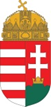 EMBERI ERŐFORRÁSOK MINISZTÉRIUMA
Felzárkózási Fejlesztések Főosztálya
KÖSZÖNÖM MEGTISZTELŐ FIGYELMÜKET!
Sztojka Attila
attila.sztojka@emmi.gov.hu